Communicating with Tribal Leadership 
Southwest Tribal Housing Association  (SWTHA) Training
Jeremiah powless                                                            enterprise community partners
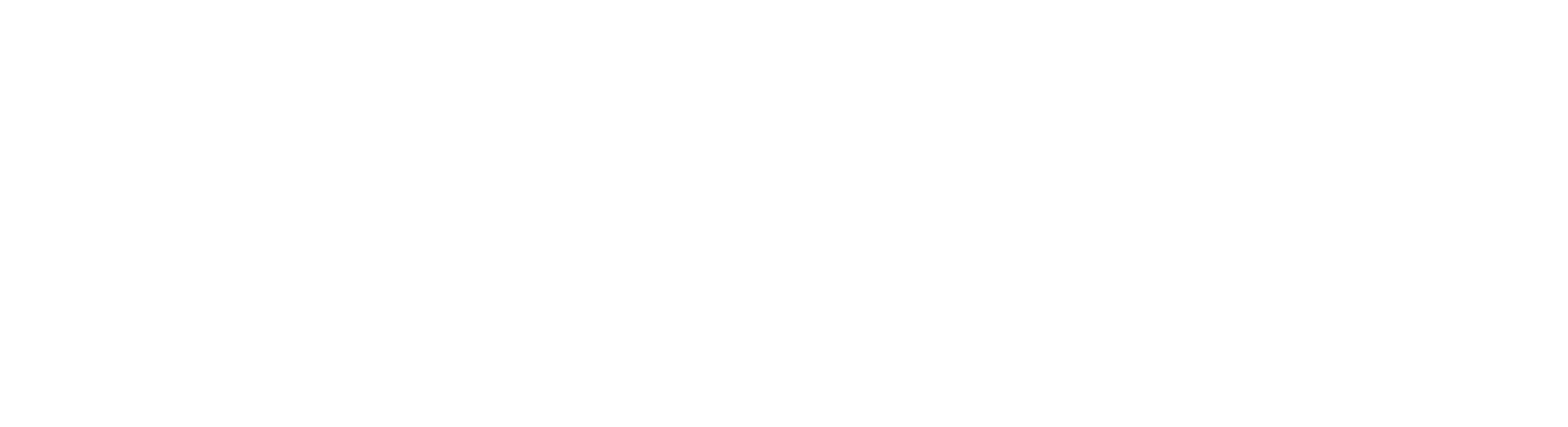 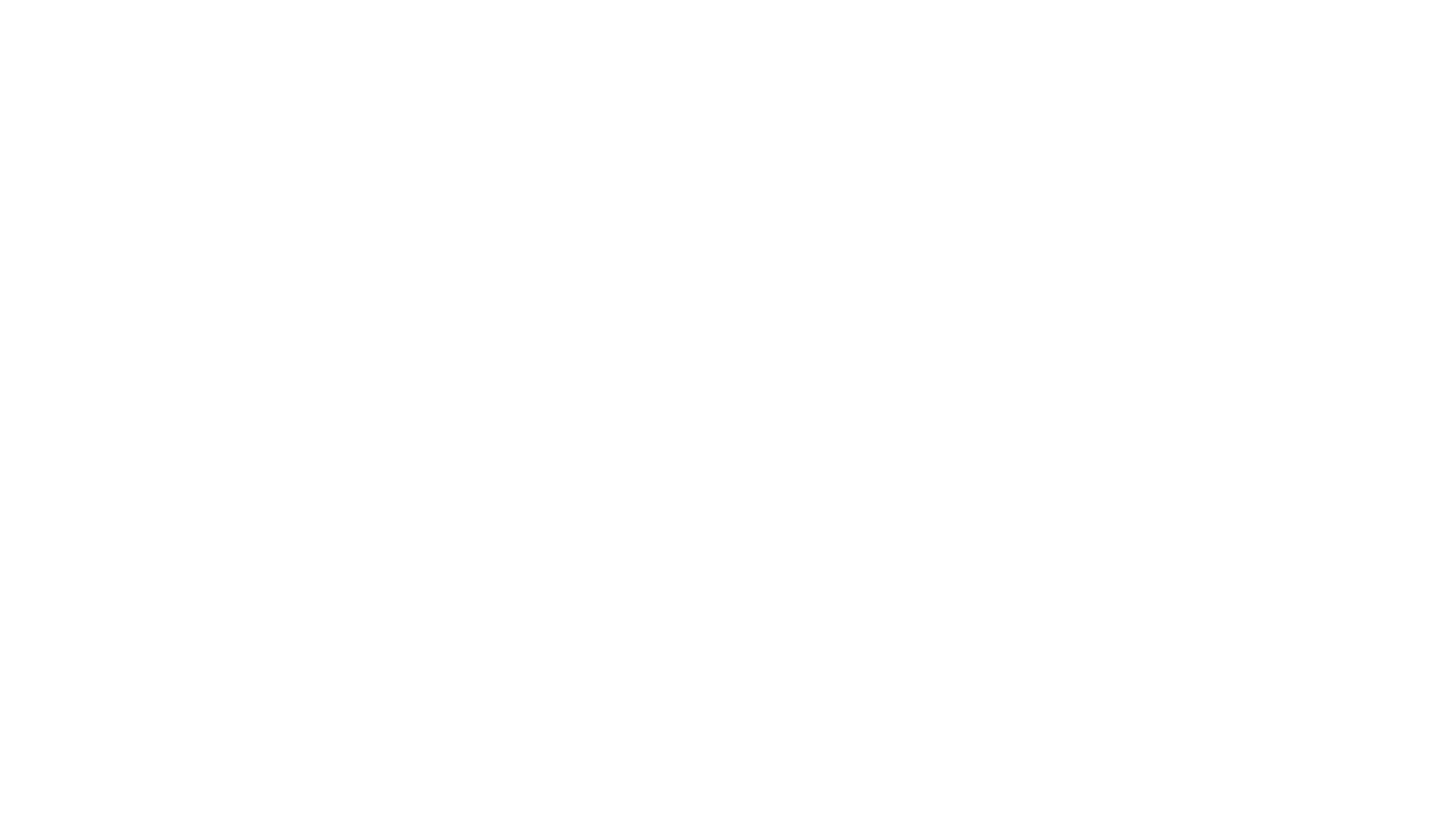 January  2024
Tribal Nations Team
Enterprise Community Partners
Tonya PlummerDirector
tplummer@enterprisecommunity.org
Morgan DeanProgram Director
mdean@enterprisecommunity.org
Jeremiah PowlessProgram Officer
jpowless@enterprisecommunity.org
Evelyn ImmonenProgram Officer
eimmonen@enterprisecommunity.org
1
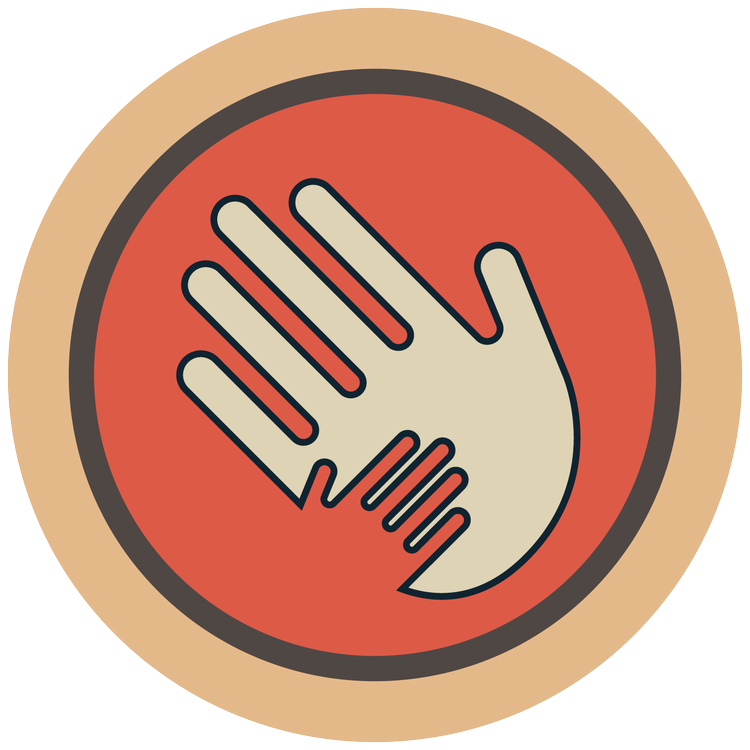 Module 11
How Tribal Leaders Can Support Homeownership
SLIDE 2
1/26/2024
Who are Tribal Leaders
Tribal Officials (Elected or Appointed)
Tribal/Traditional Elders
Influencers – Individuals with special social capital
Hierarchy of administration – city code & planning
TDHE – other Tribal orgs
Community advisors & committees
SLIDE 3
1/26/2024
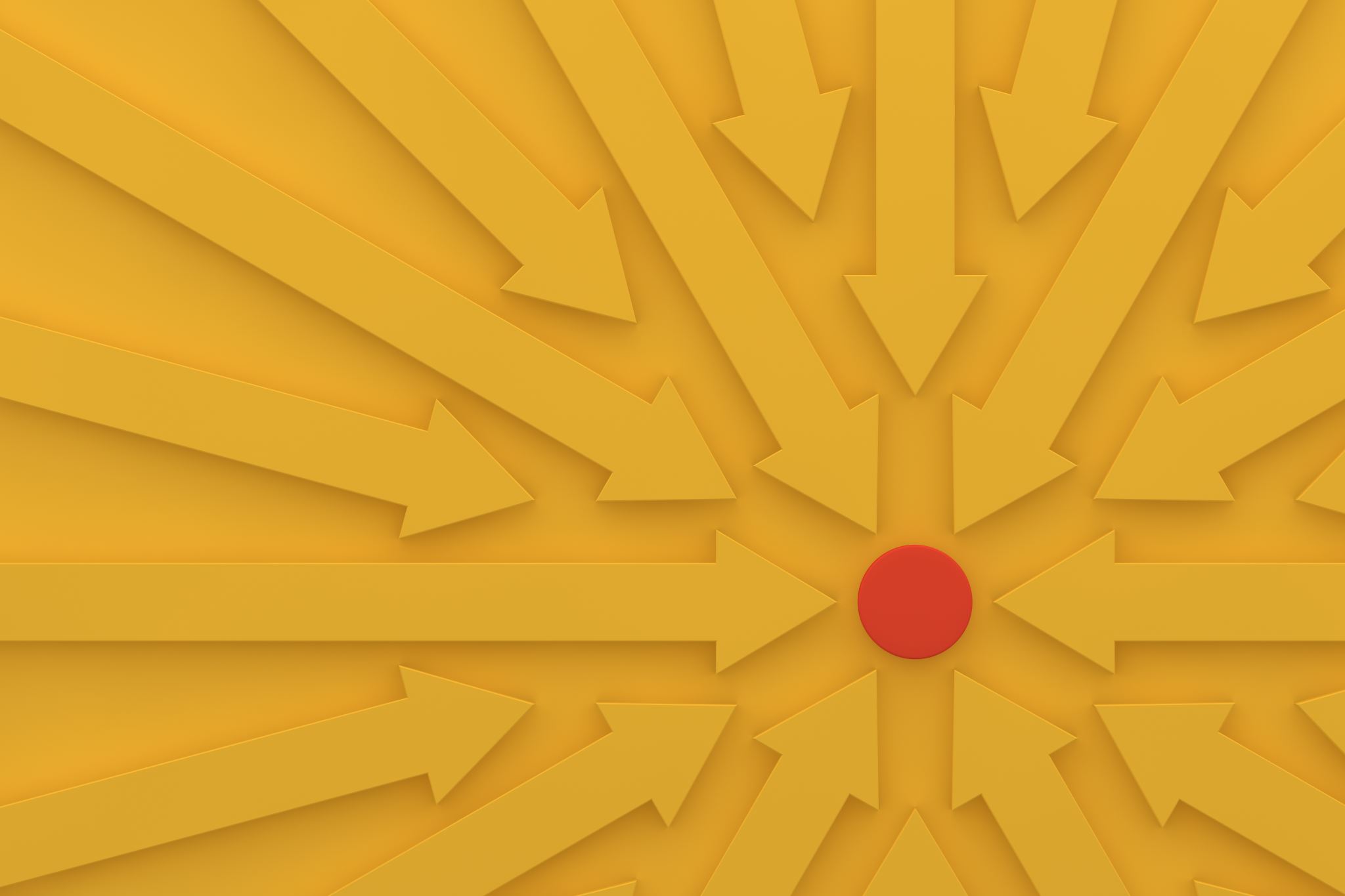 Bringing Solutions
1/26/2024
SLIDE 4
Making the Case
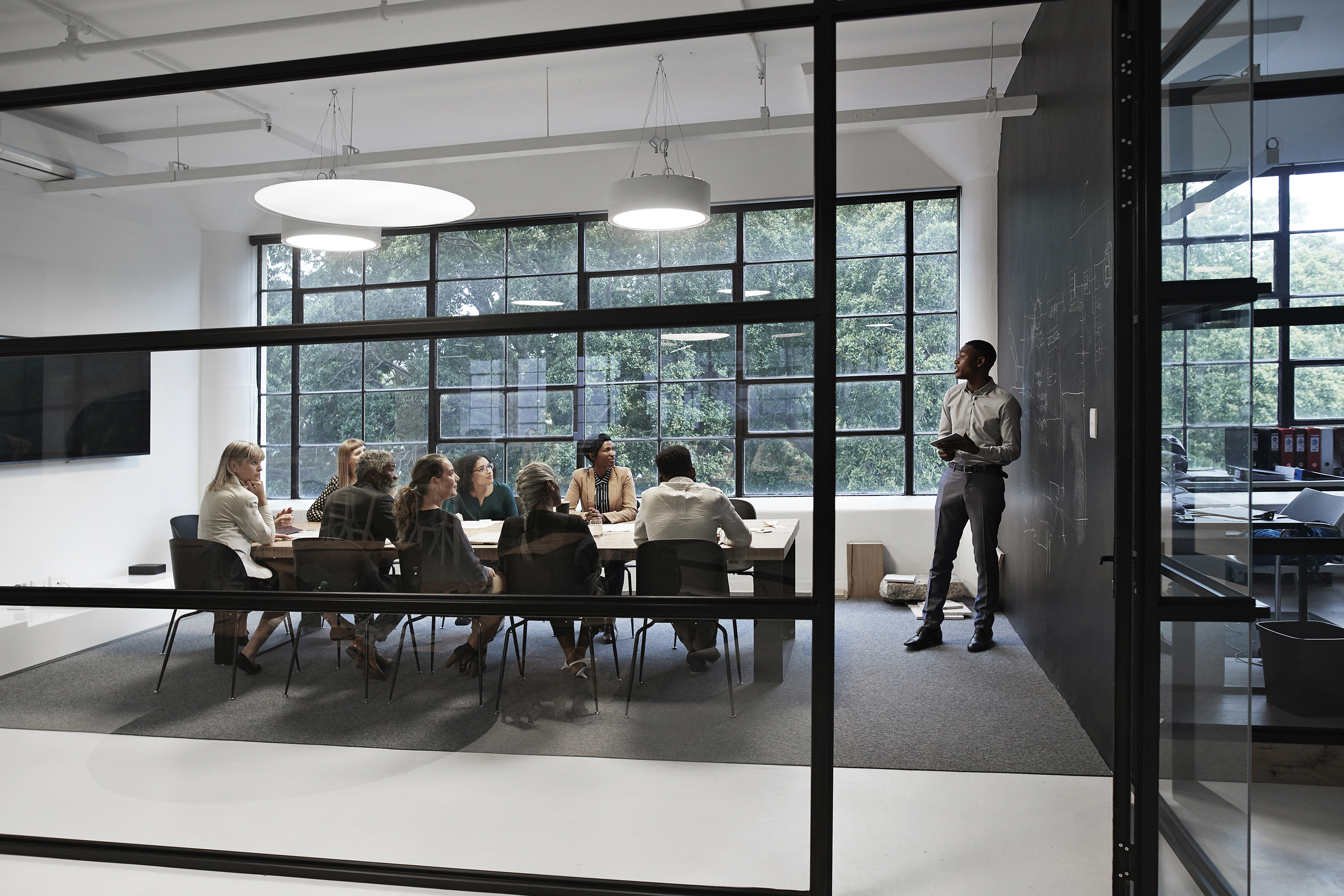 1/26/2024
SLIDE 5
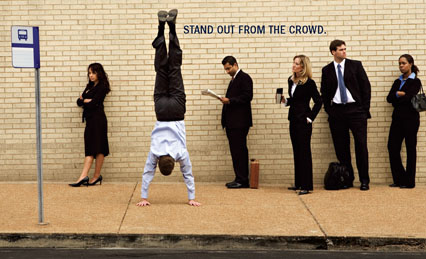 1/26/2024
SLIDE 6
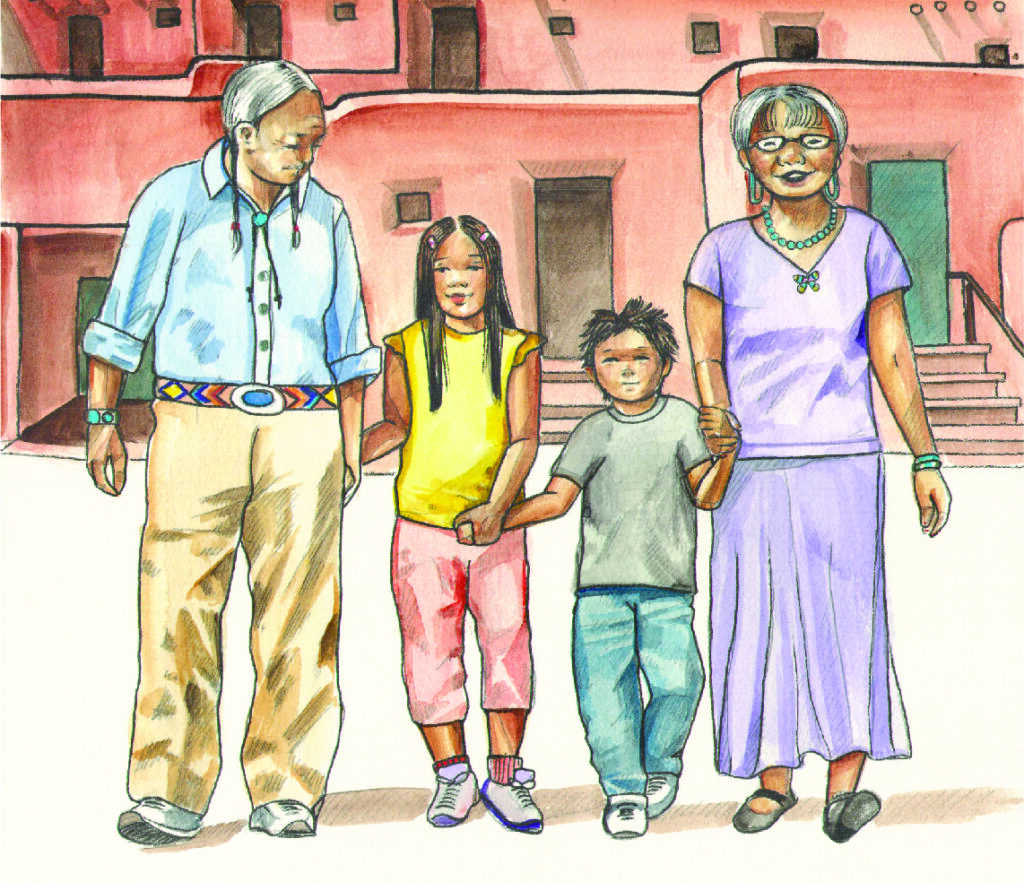 Why… Household Stability/Homeownership
Household stability
Increased community buy-in
Predictive costs for the future
Social-emotional/improvements in health outcomes
Living costs similar, equity GROWS
SLIDE 7
1/26/2024
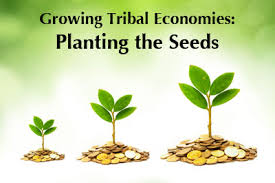 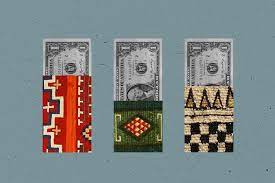 Growing Tribal Economies
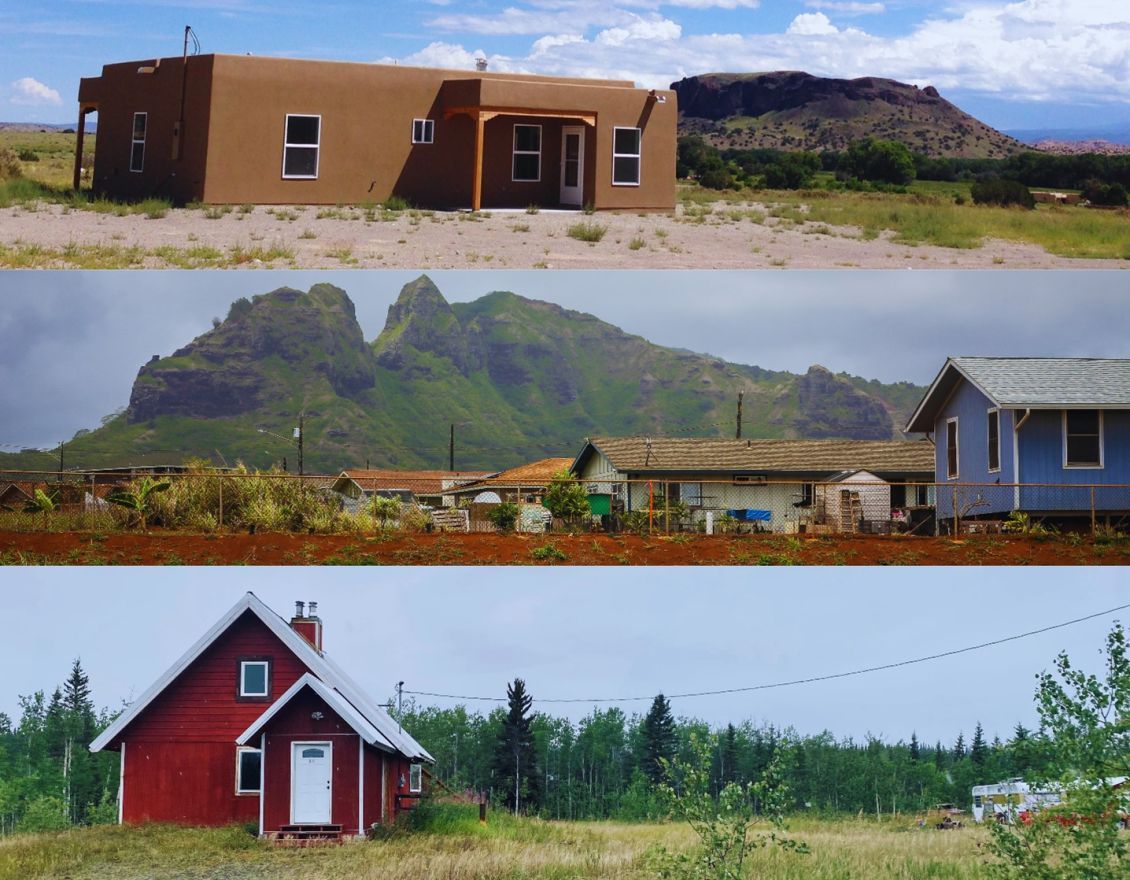 Tribal Housing Stock
Housing Stock
Balance between availability in rentals vs. Private owned
Addressing the full spectrum of housing needs in your community
1/26/2024
SLIDE 9
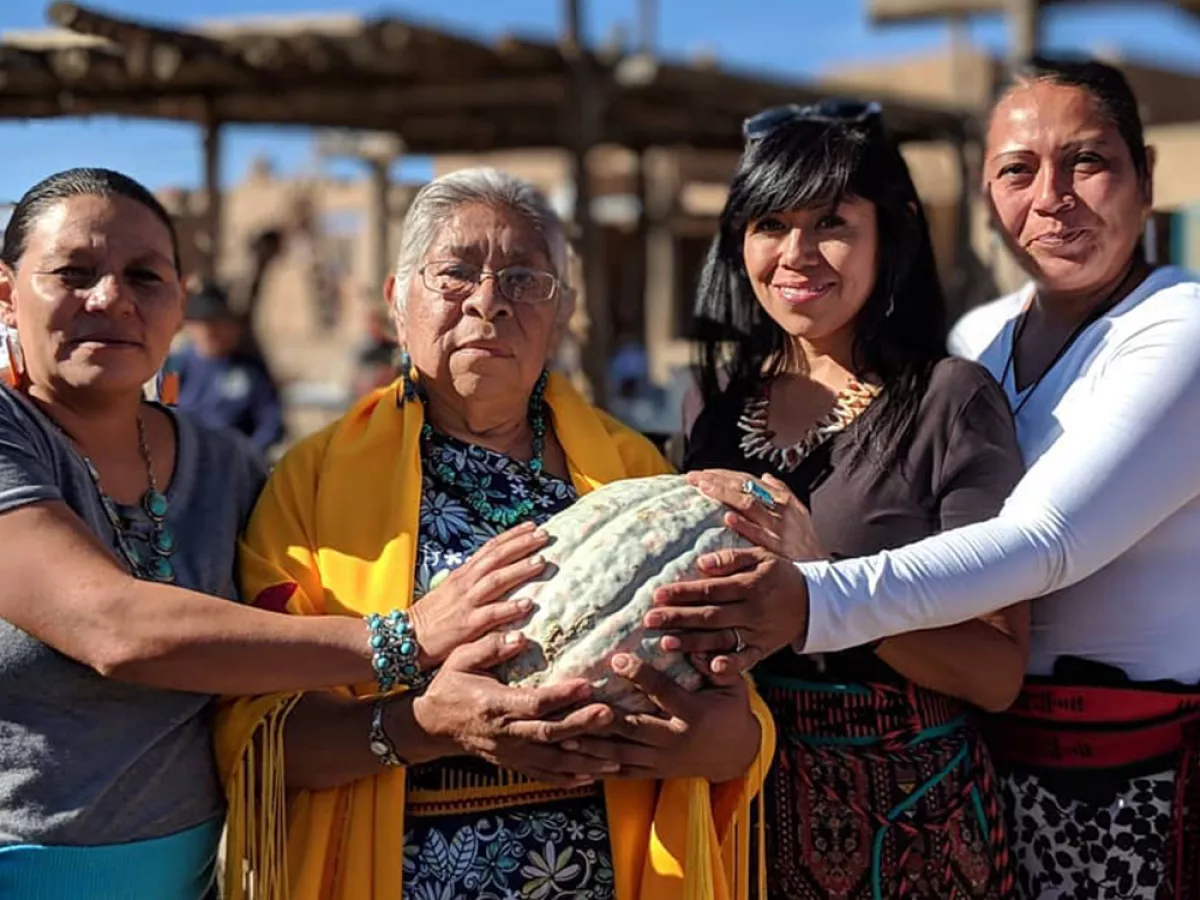 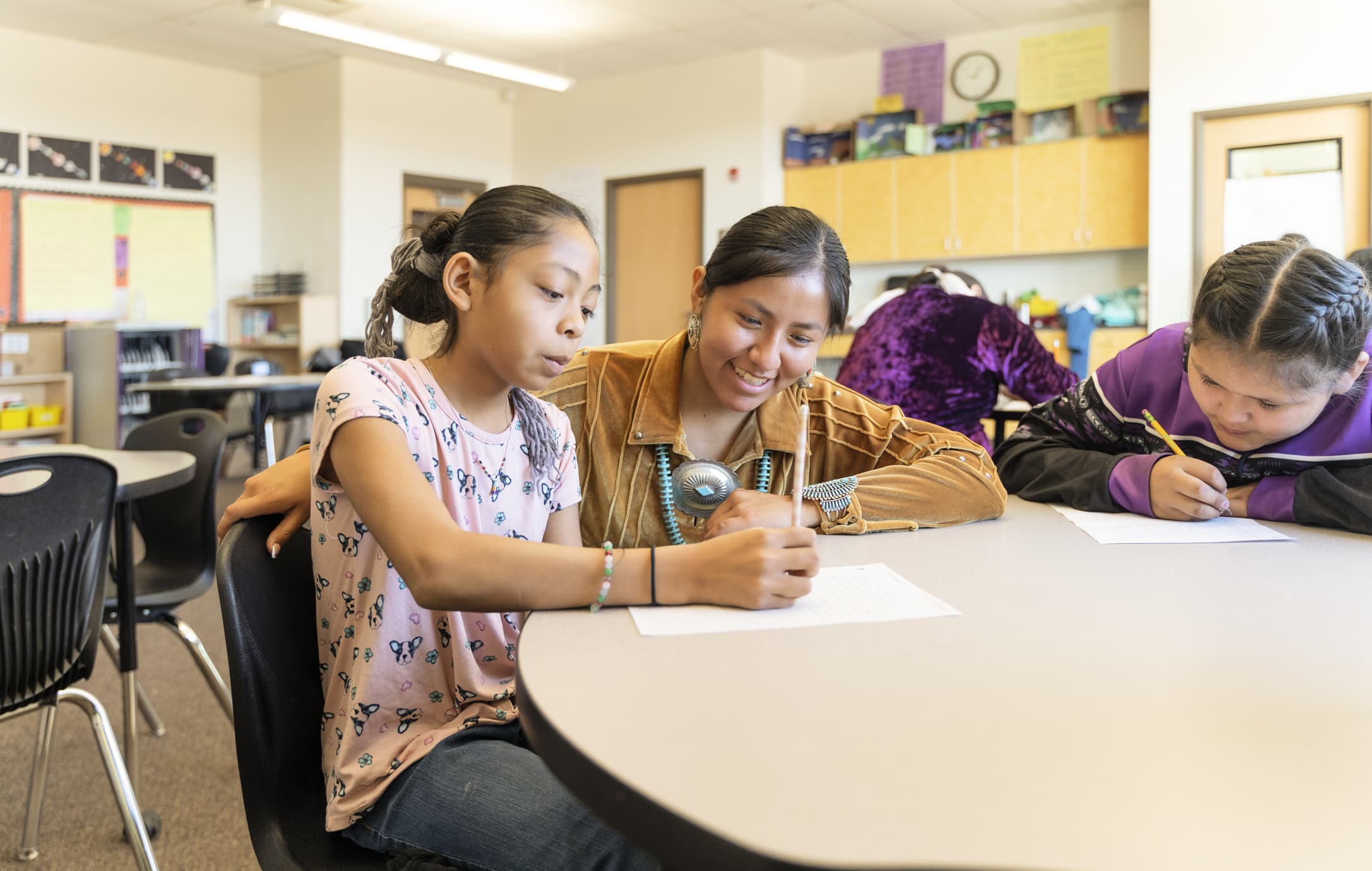 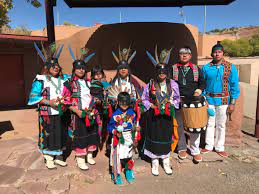 Culture Preservation
SLIDE 10
1/26/2024
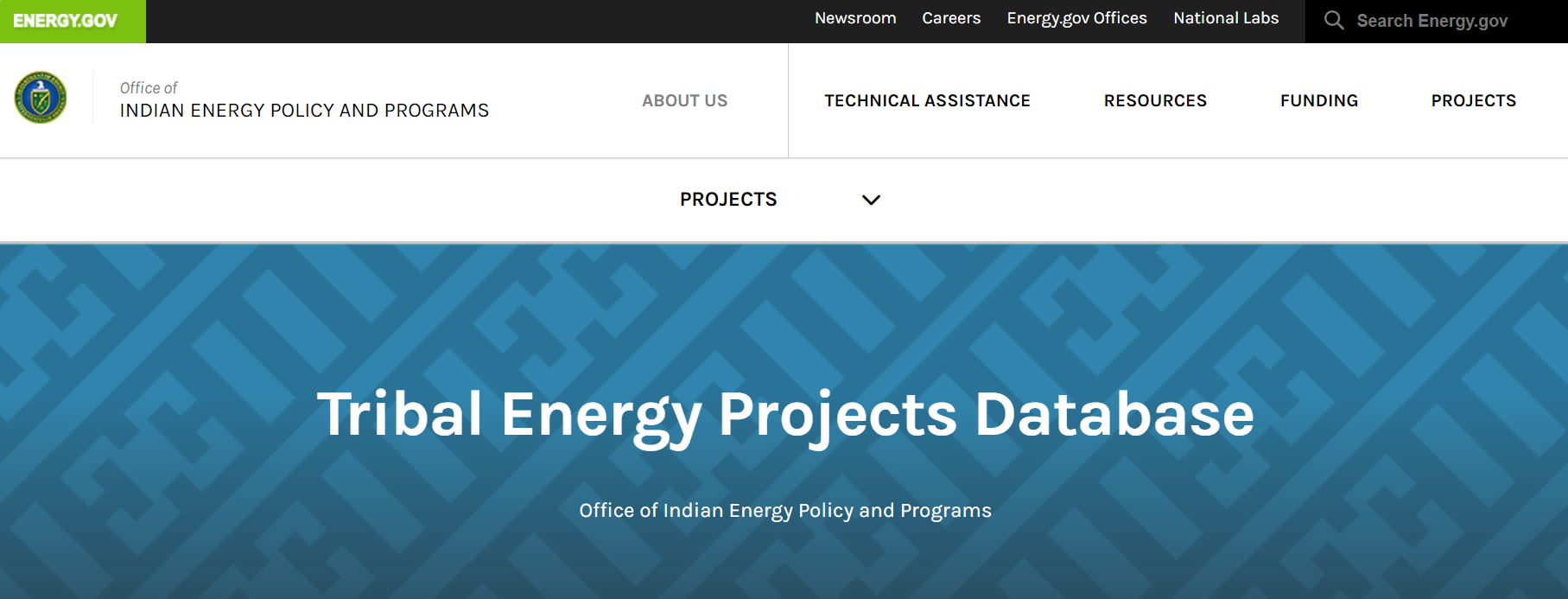 Making the Case
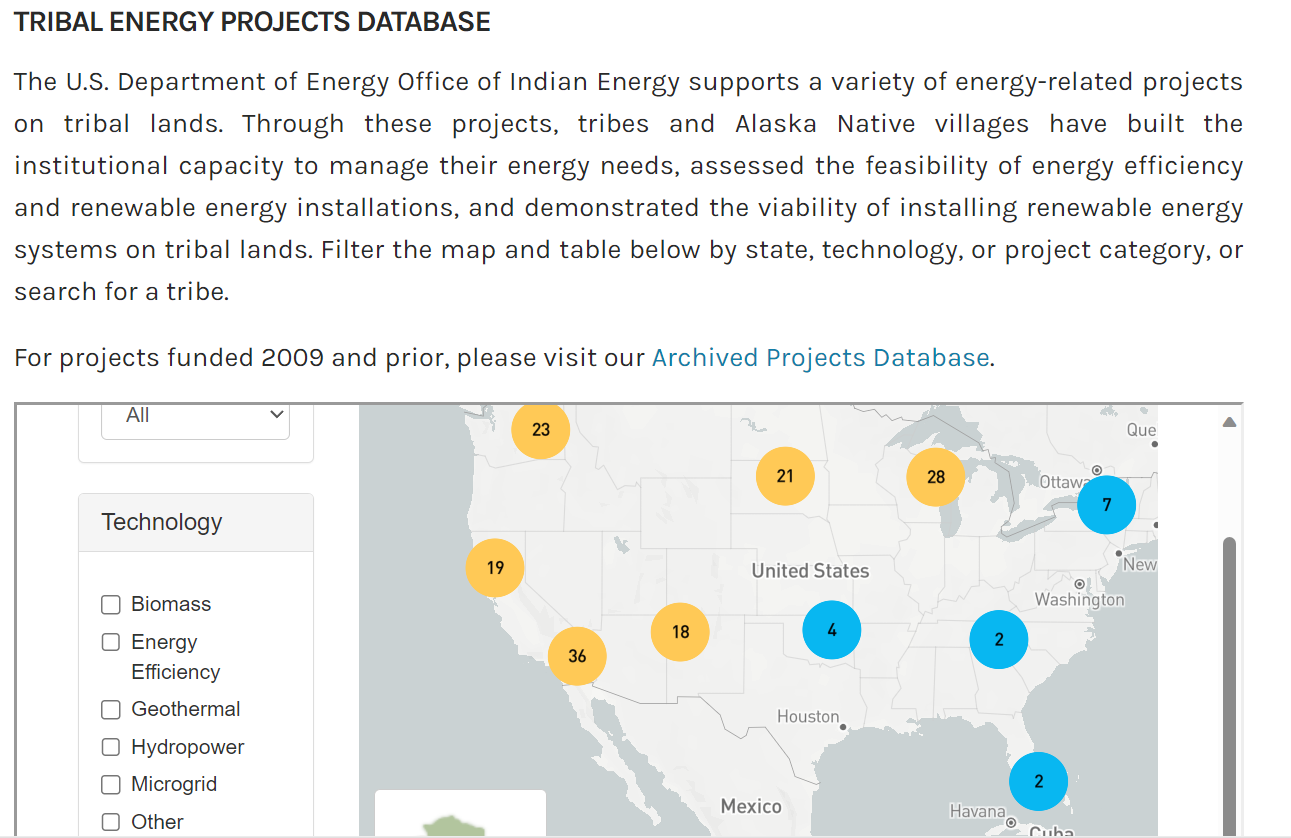 1/26/2024
SLIDE 11
Showing support
ARPA and DCTA
Distressed Cities and Persistent Poverty Technical Assistance (DCTA): https://www.hudexchange.info/programs/dcta/
Including, but not limited to, changing market dynamics, economic decline, emigration, and/or natural disasters.
Eligibility map
Benefits to participating in the DCTA: 
Improve financial management
Improve internal processes
Build program capacity
American Rescue Plan Act (ARPA) of 2021: Link to info page
If you have not already spent these dollars, don't send them back! Request Technical Assistance from HUD to figure out how to spend these funds.
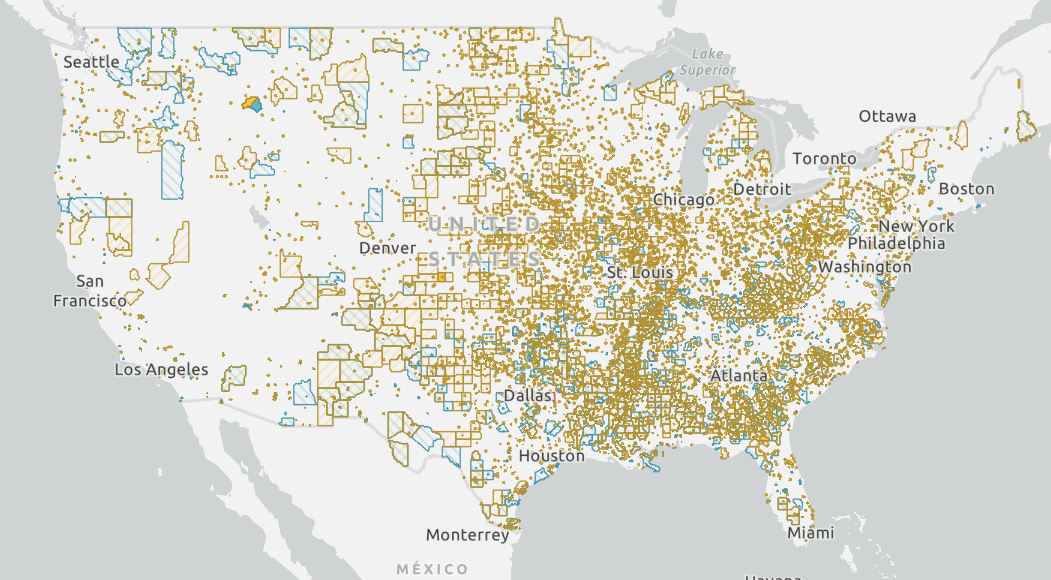 12
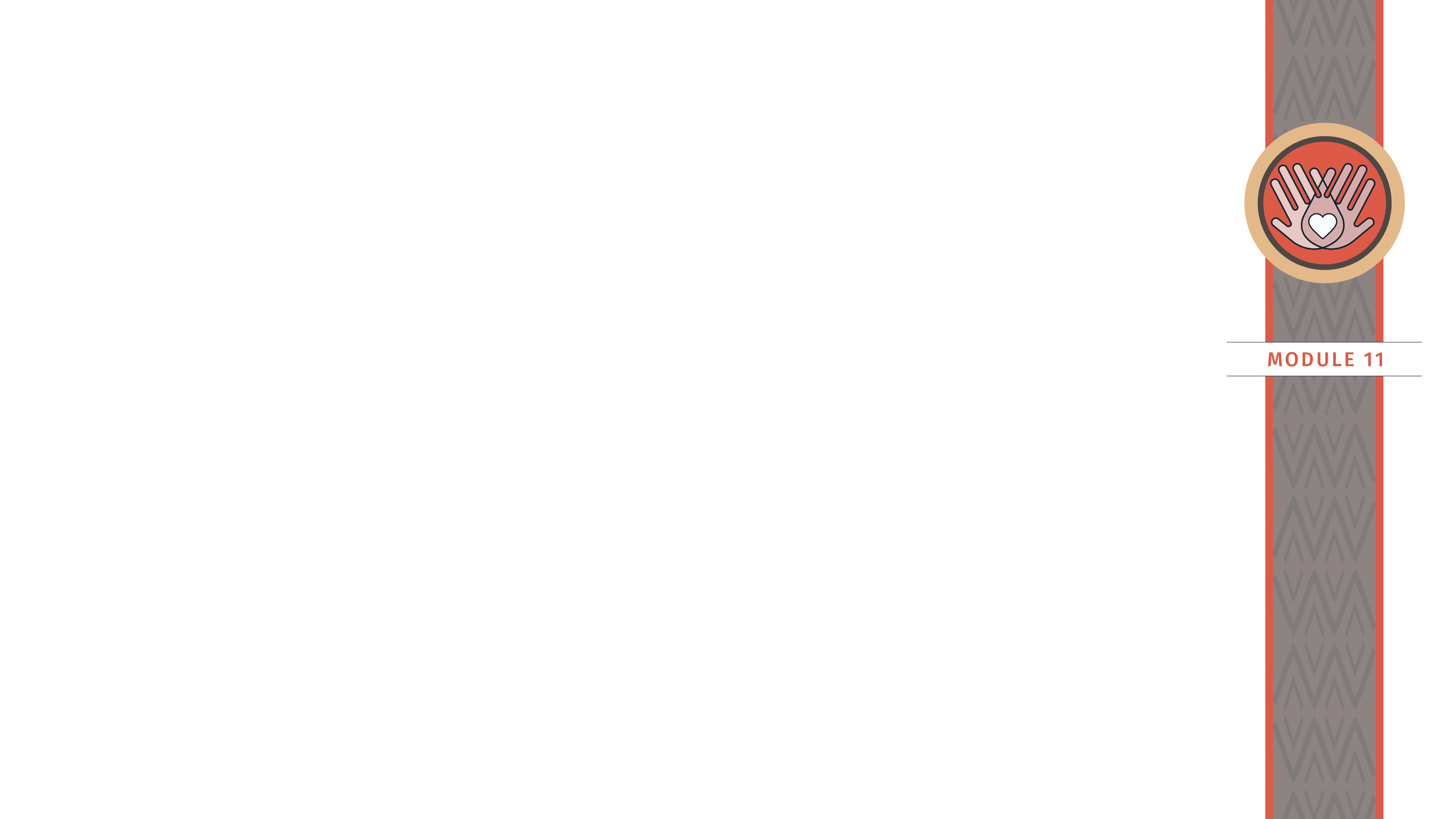 Navigating Risk Management – Identifying Potential Concerns
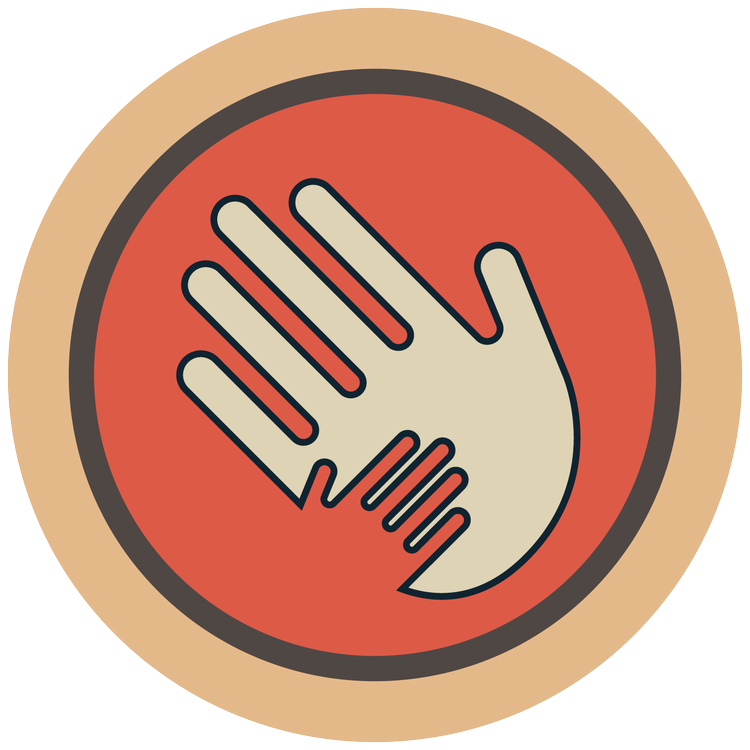 SLIDE 13
1/26/2024
WORKSHEET  ACTIVITY
Tribal Leader and Housing Authority Meeting Role Play – Asking for something…

Worksheet: 
1.) Let's Get Clear - What are we asking Tribal Leaders to Do
2.) Make Your Case - Why this matters - What problem it solves
3.) Anticipate Conflict - Navigating Risk Management
14
REFLECTIONS
15
Asking for Help…
16
Together wE Achieve More
SLIDE 17
1/26/2024
Tribal Nations Team
Enterprise Community Partners
Tonya PlummerDirector
tplummer@enterprisecommunity.org
Morgan DeanProgram Director
mdean@enterprisecommunity.org
Jeremiah PowlessProgram Officer
jpowless@enterprisecommunity.org
Evelyn ImmonenProgram Officer
eimmonen@enterprisecommunity.org
18
Thank You
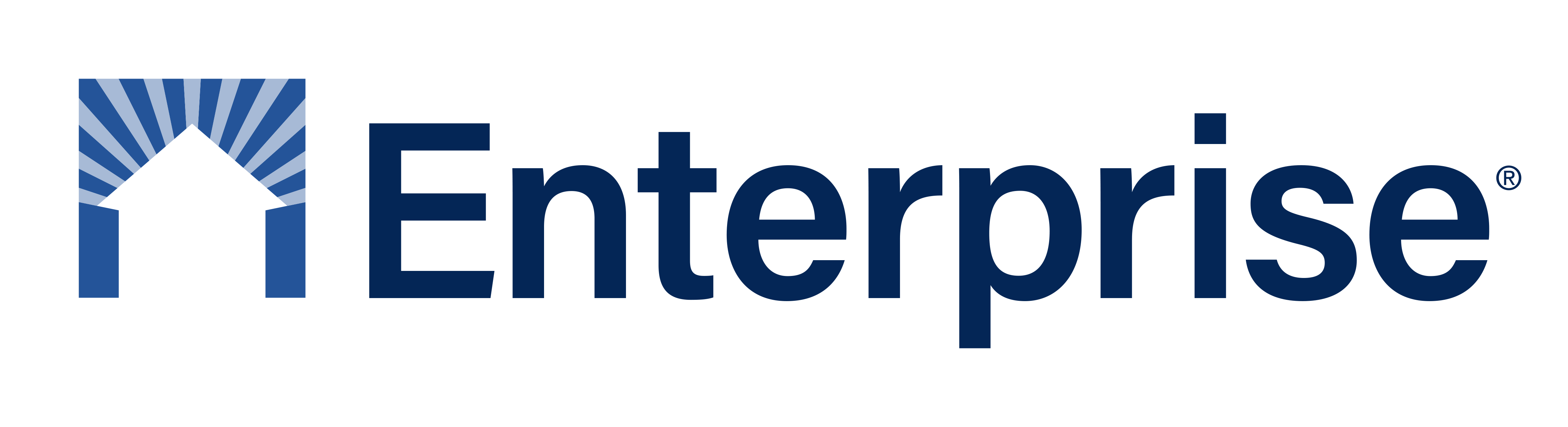